Интегрированный урок
«География денежных знаков в математических вычислениях»

Авторы: Ачох О.В., Болотова Ю.С 
Школа ВДЦ «Орлёнок»
Найдите в венгерском кроссворде  города России
Ответы
Тема урока:
География денежных знаков в математических вычислениях
Москва. Панорама Театральной площади. Крупным планом — Большой театр
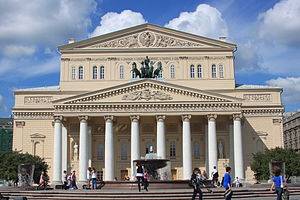 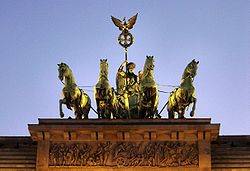 Москва — Квадрига Аполлона на здании Большого театра.
Москва река
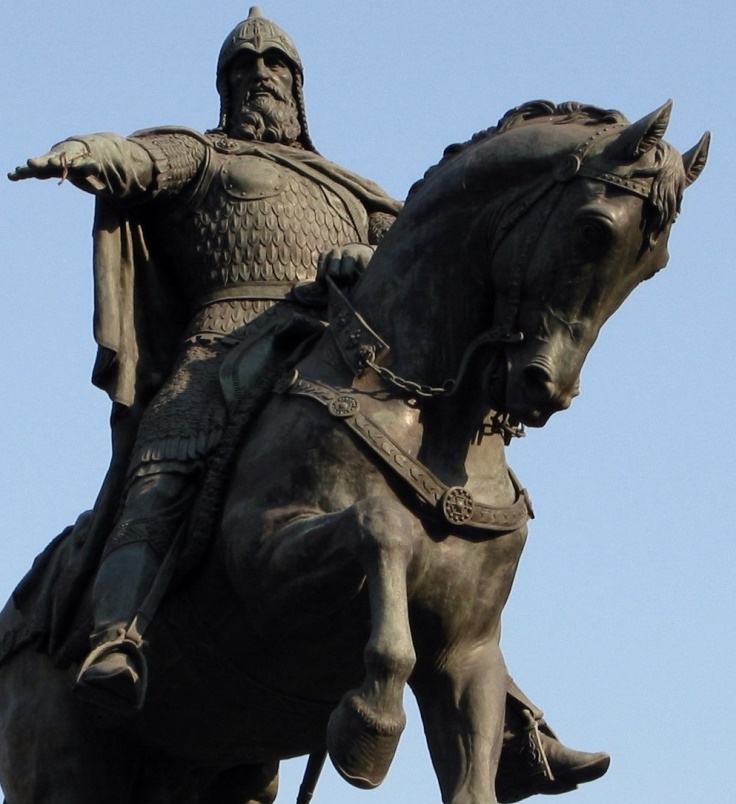 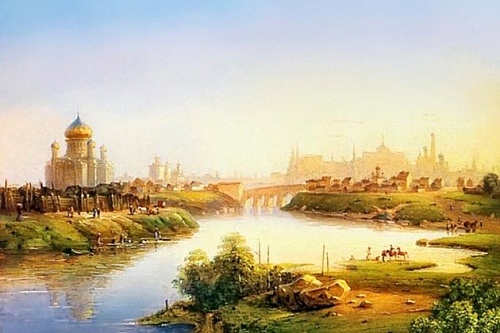 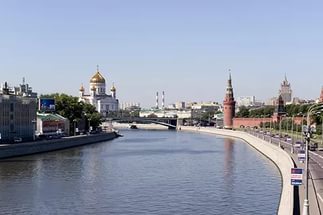 Юрий 
Долгорукий
1147 год
Москва
ЗАДАЧА 1. Колокольня Ивана Великого была построена в 1329 году. В каком году была построена Царь – Пушка, если её построили через 257 лет?
ЗАДАЧА 2. Красная площадь была основана в 1434 году Иваном III. Найдите площадь и периметр Красной площади, если известно, что её длина 300 метров, а ширина 70 метров.
Стрелка  Васильевского острова
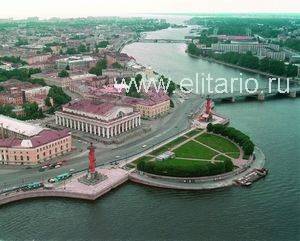 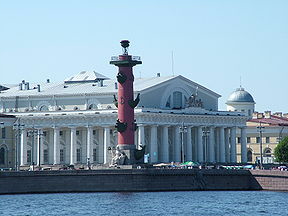 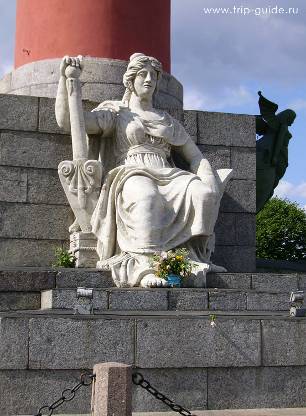 Санкт-Петербург — Статуя Невы у подножия Ростральной колонны, Здание Биржи
Санкт - Петербург
ЗАДАЧА 3. Эрмитаж был основан в 1762 году Екатериной II. Этот музей ежегодно посещают 6 с половиной миллионов человек. Сколько прихожан посетило Эрмитаж за последние 10 лет?
ЗАДАЧА 4. Длина Невы  - реки 72 км, а длина Фонтанки на  на 64 км меньше. Какова длина Фонтанки? Какова общая длина рек?
Река Нева
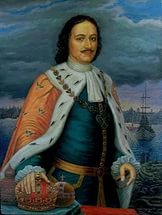 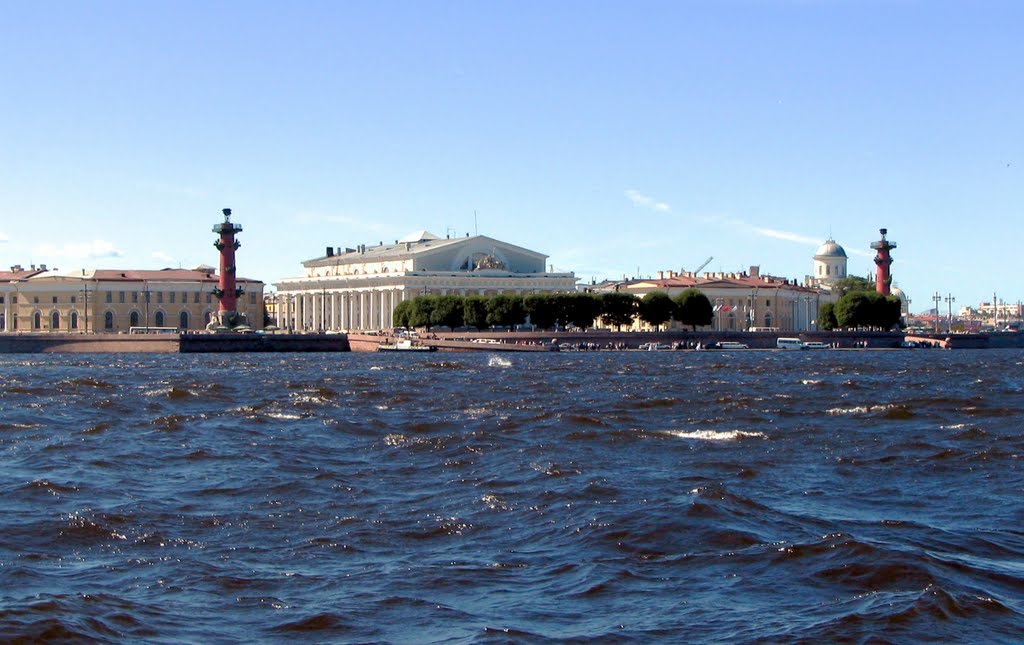 Пётр I
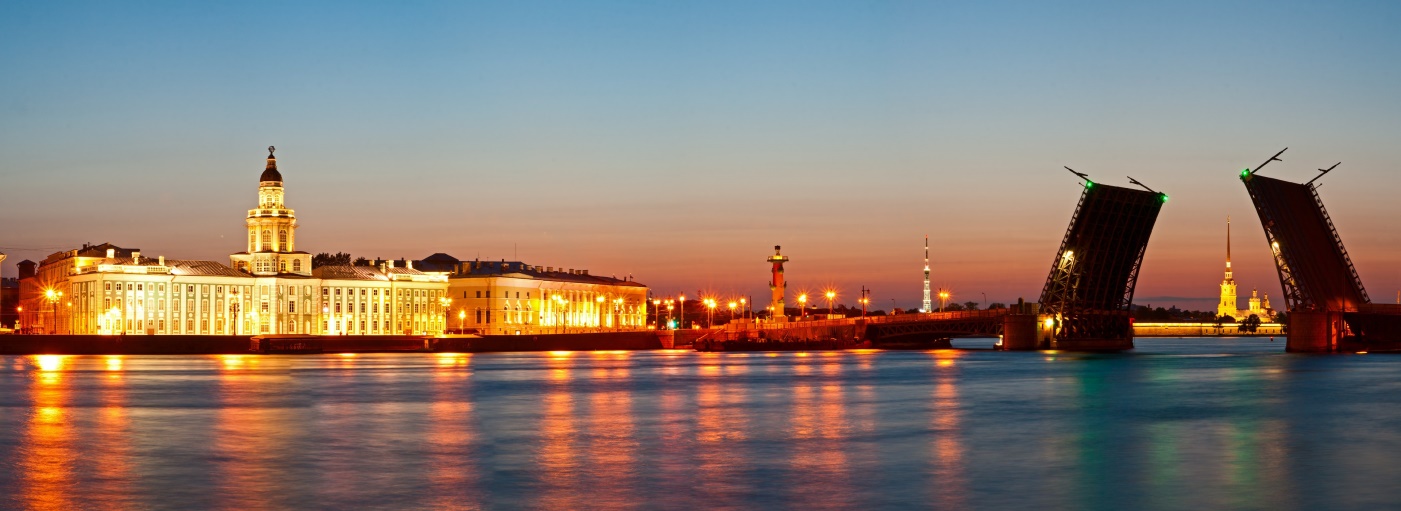 Белые ночи
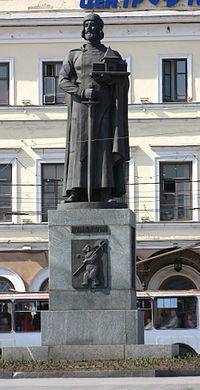 Ярославль — Памятник Ярославу Мудрому, Часовня Казанской Богоматери, звонница с церковью Богоматери Печерской и Святые ворота с церковью Введения Спасо-Преображенского монастыря, герб Ярославля
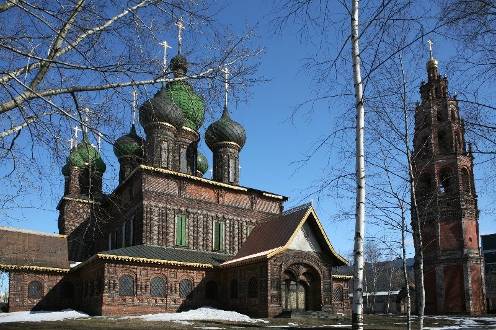 Церковь Иоанна Предтечи
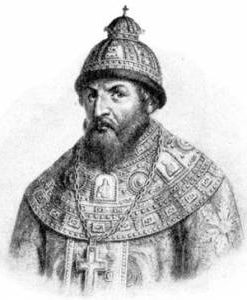 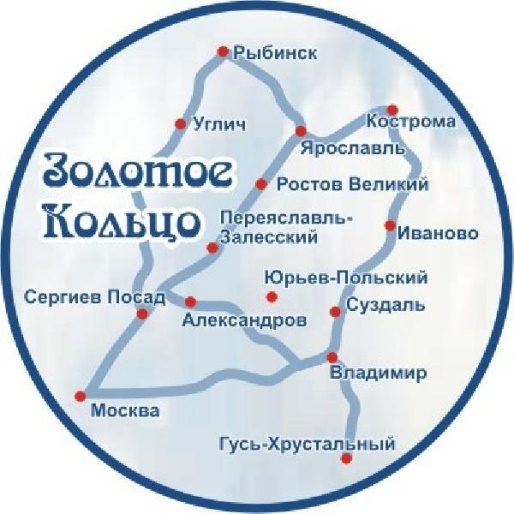 Ярославль
Иван Грозный
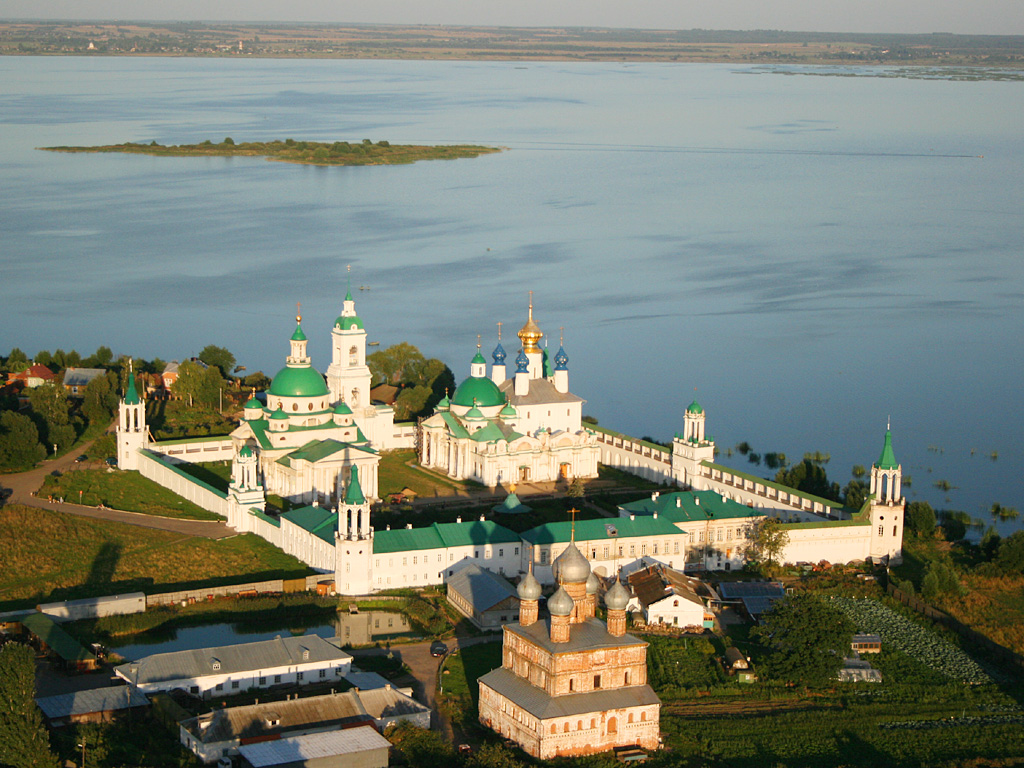 Город стоит на  Волге
Город основан в 11 в.
Ярославль
ЗАДАЧА 5. За 2016 год в Ярославле уже появилось на свет 5363 девочки, а мальчиков на 305 больше. Сколько мальчиков родилось в 2016 году? Сколько всего детей уже родилось в 2016 году?
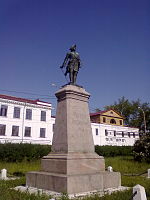 Архангельск — Памятник Петру I, парусник и здание Морского-речного вокзала в Архангельске
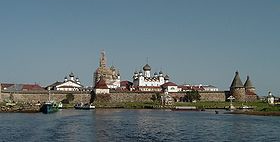 Соловецкий монастырь
Архангельск
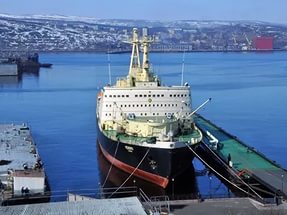 Порт на Белом море
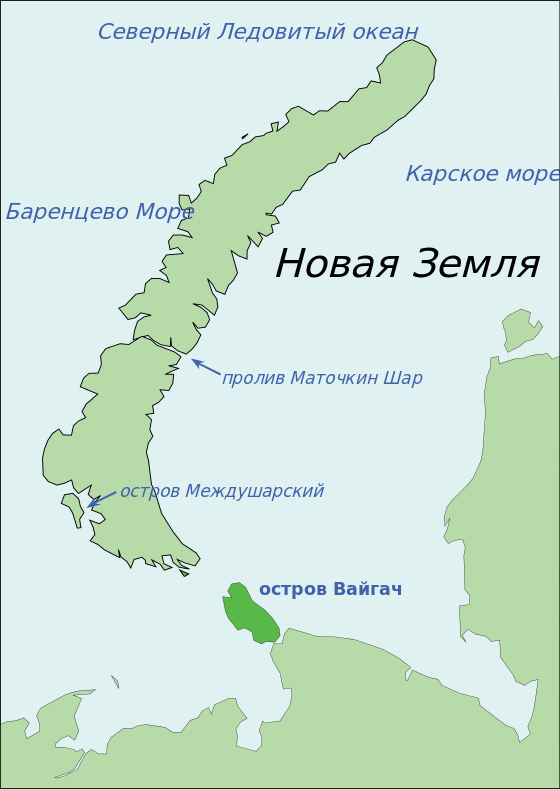 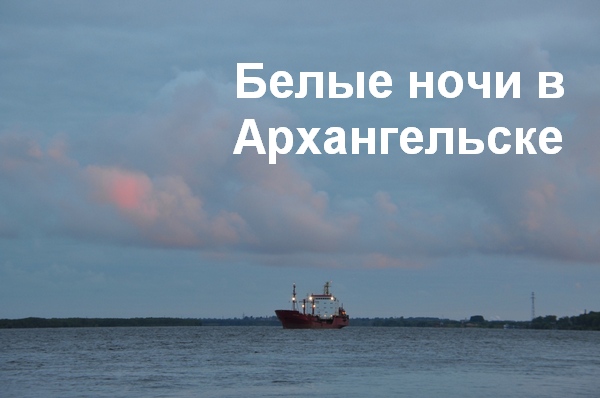 Архангельск
ЗАДАЧА 6. В Ломоносовском районе г. Архангельска 25 автобусных маршрутов. 70 автобусов работает в день, они выполняют по 5 рейсов ежедневно. Сколько всего рейсов делают автобусы этого района в месяц за 30 дней?
Красноярск — Часовня Параскевы Пятницы, Коммунальный мост
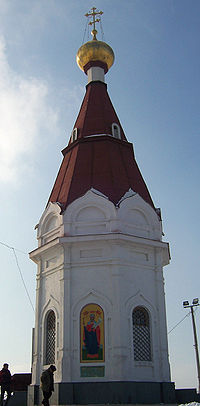 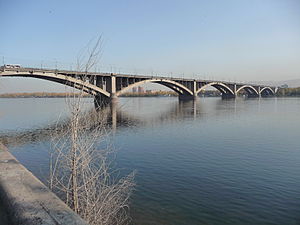 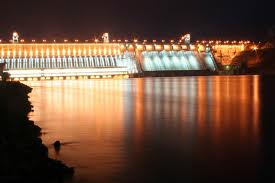 Красноярская ГЭС
Красноярск
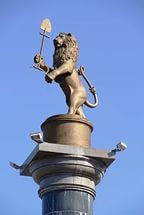 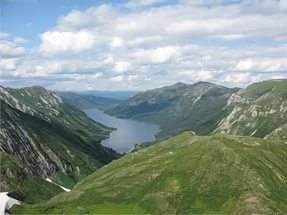 Лев – символ города
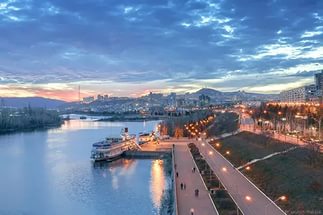 Красноярск стоит на реке Енисей
Красноярск
ЗАДАЧА 7. Вес сома – одной из крупных енисейских рыб – достигает 300 кг. Но это в целых 5 раз меньше веса белуги. Найдите вес 3 белуг и 2 сомов.
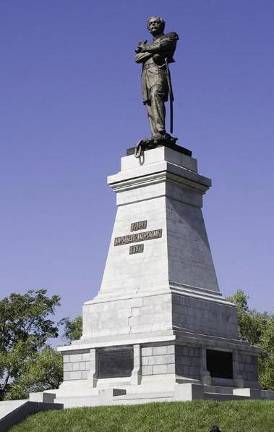 Хабаровск — Памятник Муравьёву-Амурскому ,Герб Хабаровска, на заднем плане Хабаровский утёс и очертания Большого Хехцирского хребта
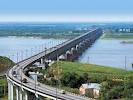 Мост через Амур
Хабаровск
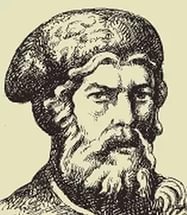 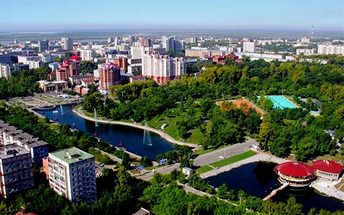 Ерофей Хабаров
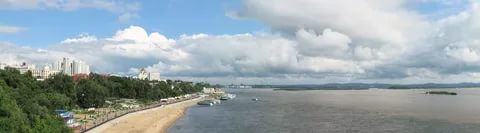 Хабаровск стоит на реке Амур
Хабаровск
ЗАДАЧА 8. Расположите города в порядке убывания численности жителей: